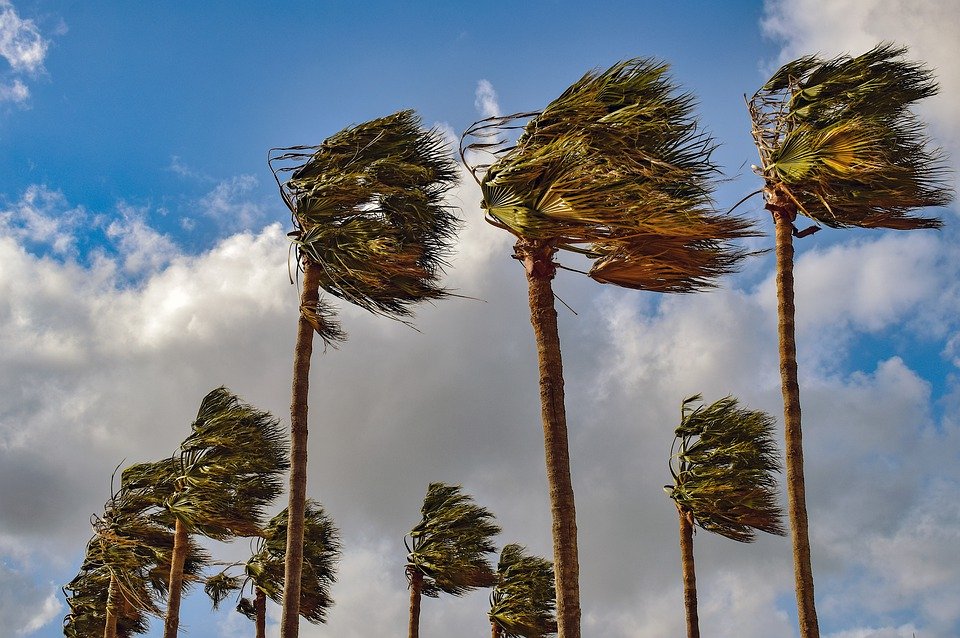 Wind Energy
By Evan, Jon, Candace
Ancient Wind Turbines
These were early windmills
They made energy
Usually to power something
Not very complex
Super inefficient
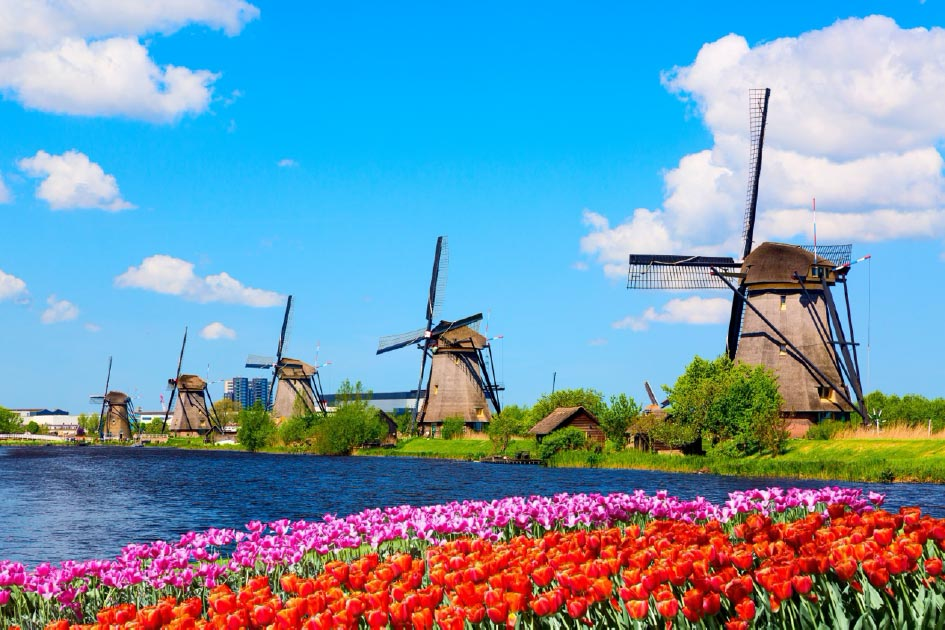 Modern Wind Turbines
Is generally long (>30m). Can generate up to a few MW per hour.
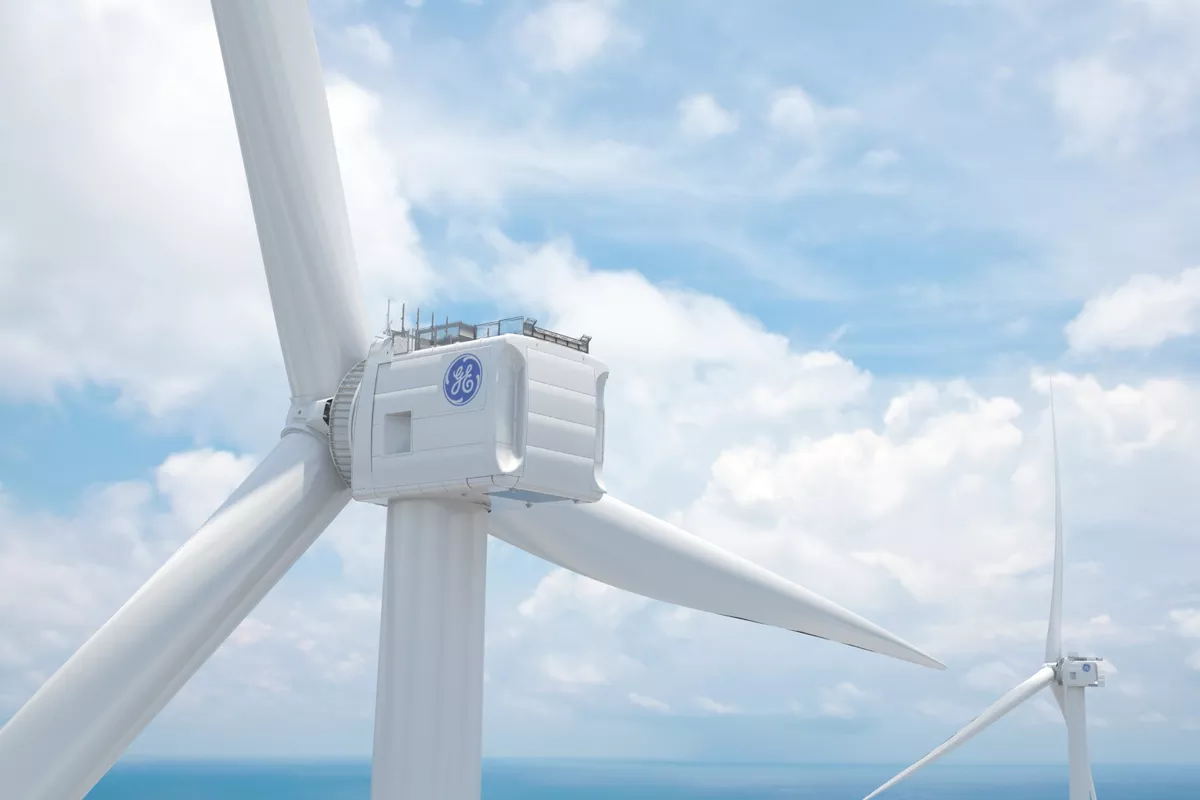 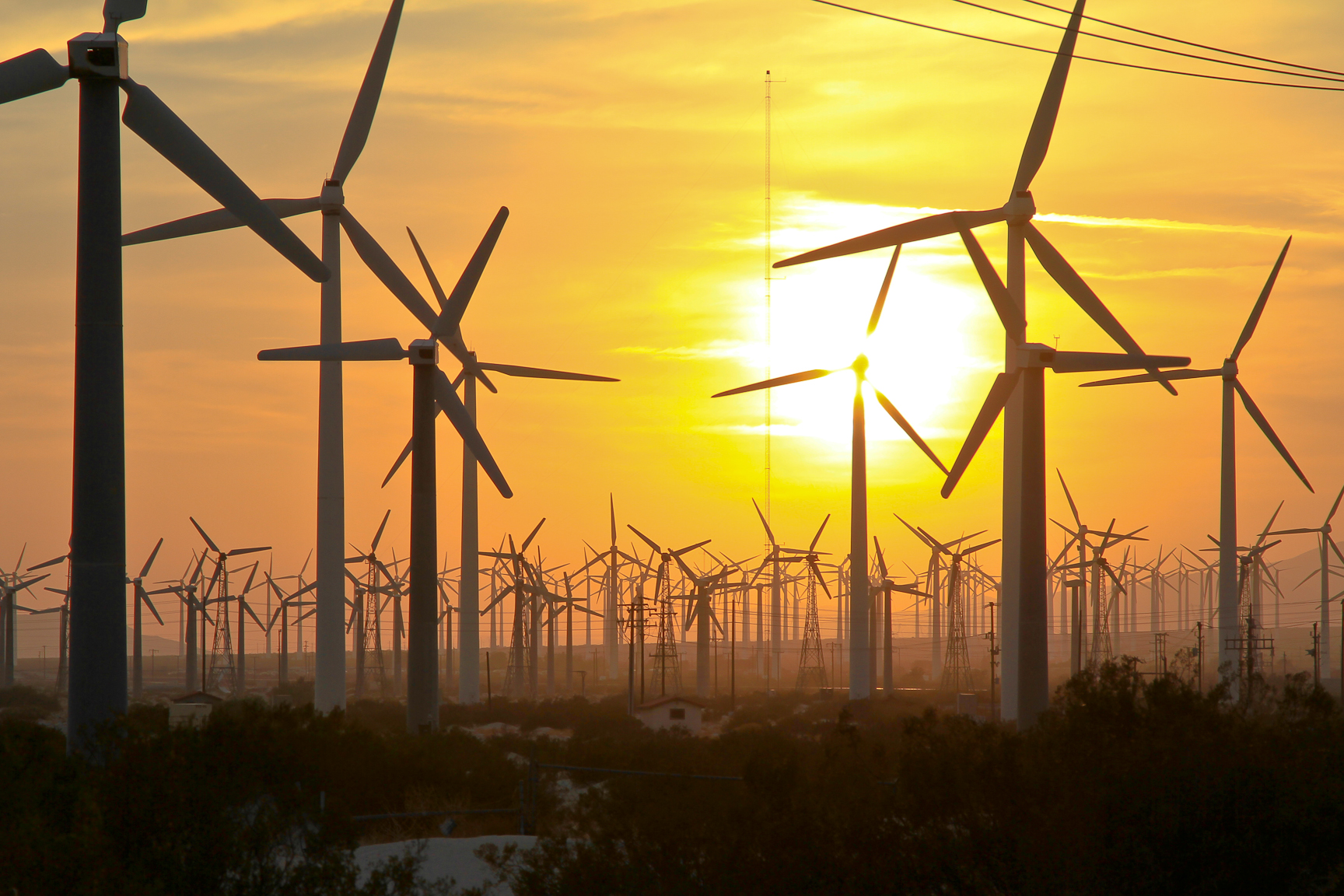 Conditions
Optimal speed is between                               Sankey Diagram
6 ms-1 to 14 ms-1
Strong winds affect the wind turbines
Cause stress or damage
Efficiency            30%
40% lost to turbulence
25% friction in the turbine
5% lost to grid
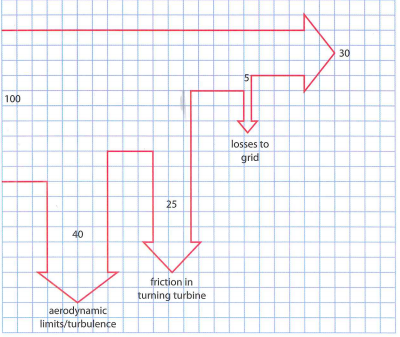 Advantages and Disadvantages
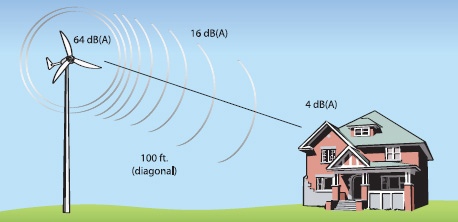 MATH
Finding Kinetic Energy
P = (1/2)( ρA)(v3)
Density of air	  Velocity (wind speed)
	  Area of blade
Doubling Area doubles power extract
Video ideas
https://www.youtube.com/watch?v=79aARWPalt4
https://www.youtube.com/watch?v=qx_M0nvDIGU
https://www.youtube.com/watch?v=qSWm_nprfqE